GNN Meeting Mainz 2016
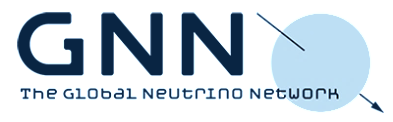 Christian Spiering, DESY
GNN Monthly
Should flank NEWS on the webpage, but also distribute more internal information
Make it accessible via the webpage (with or without password) ?
“Monthly” imposes a rhythm which not always follows the appearance of news
“GNN Monthly”  “GNN News” ? 
Need your assessment and advice  on quality and style
Need continuous input with appropriate news (including grants, prizes etc.)
Invited contributions?
GNN Science Motivations
combination of sky maps
 
 source checks in complementary energy ranges

 cross-checks of results with different systematics

 coordination of alert and multi-messenger policies

 exchange and mutual checks of software

 creation of a common software pool

 common standards for data representation

 ….
GNN Science Motivations
combination of sky maps
 
 source checks in complementary energy ranges

 cross-checks of results with different systematics

 coordination of alert and multi-messenger policies

 exchange and mutual checks of software

 creation of a common software pool

 (common standards for data representation)

 ….
Combining Data
Published:
All-sky point source
Plan:
Galactic plane
Dark matter
More general paper on sensitivities and how detectors in South and North complement each other
Global Policy Aspects
The existence of GNN played (likely) a positive role in some decisions.
The outside world considers us as a forum for defining a common strategy.
In reality this applies only to some aspects.
At this moment, it seems very hard to reach consensus about a “common” PINGU/ORCA strategy.  In this field, the 2 communities are just competitors.

The more important is it, to work out a global policy for the high-energy part!
Keyword: Complementarity
Complementarity
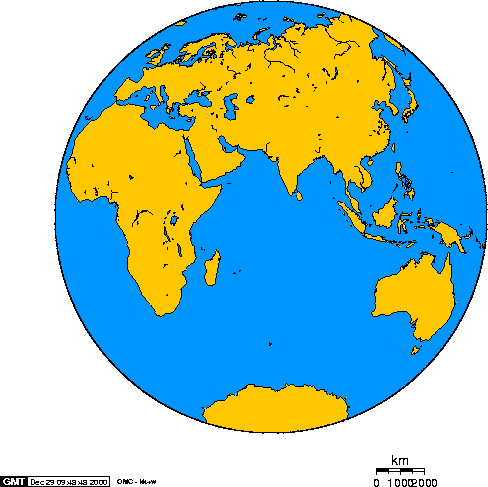 GVD
ARCA
IceCube       Gen2
Optimized to …
>10 TeV
@ 0.4 km³
    (1.5 km³)
>1 TeV
@ 1.4 km³
  (4-5 km³)
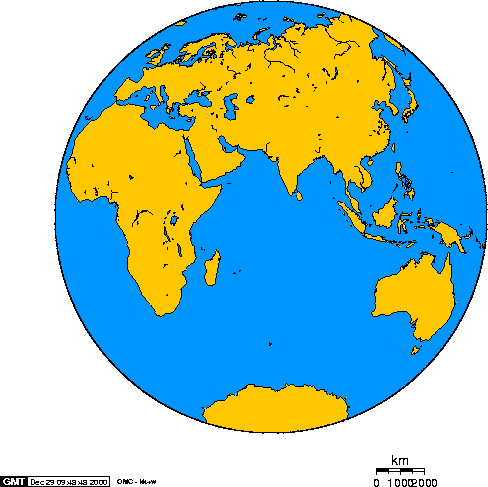 >1 TeV          >30 TeV
@ 1 km³               @10 km³
Construction
2015 (18) – 2021
(then full KM3NeT)
2015 -2021
(then phase 2)
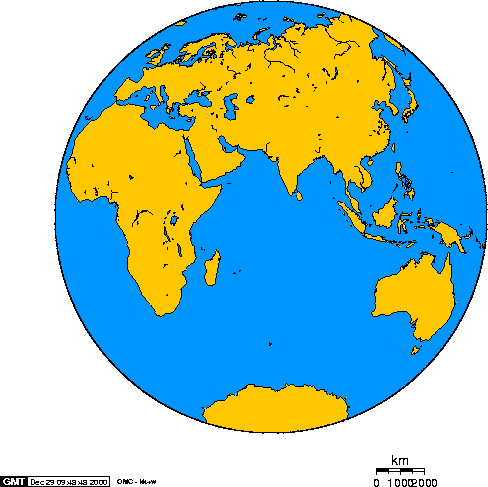 operating       2021 - 2031
Construction
2015 (18) – 2021
(then full KM3NeT)
2015 -2021
(then phase 2)
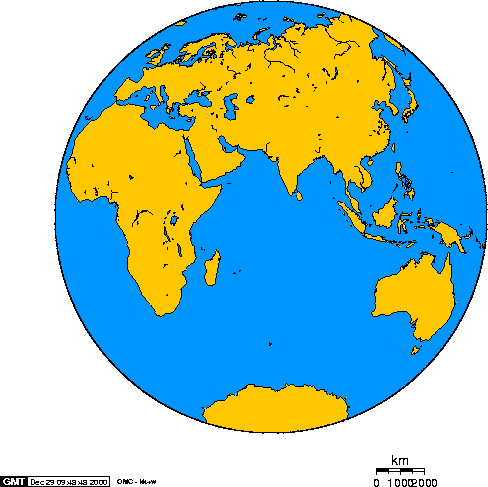 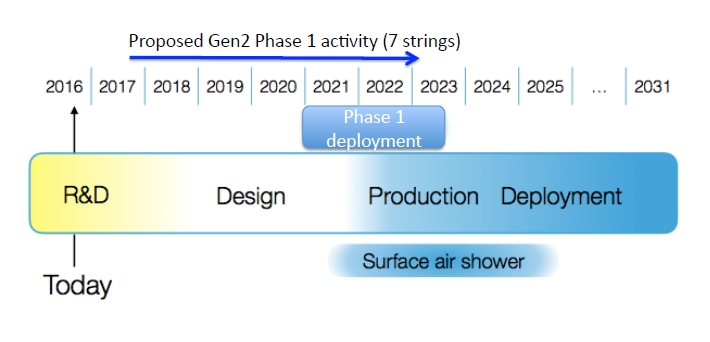 operating       2021 - 2031
Medium
Sea
Water
Fresh
 Water
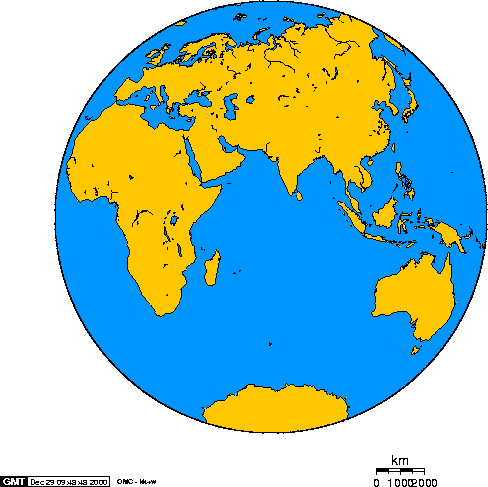 optical noise
light scattering
light absorption
medium homogenity
…
Ice
Angular resolution
… as ONE consequence of the medium






Others:
Energy resolution
SN MeV burst detection
….
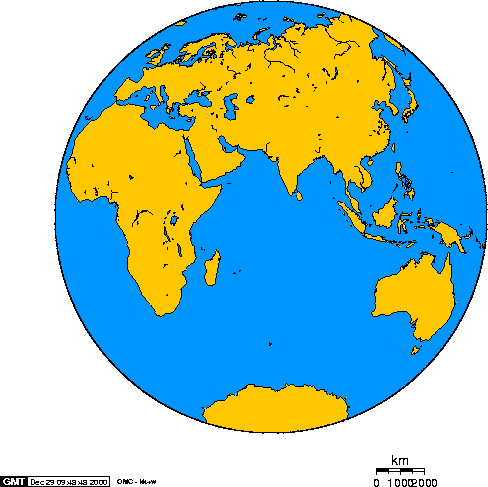 moderate
      -high
high
moderate
Depth (km)
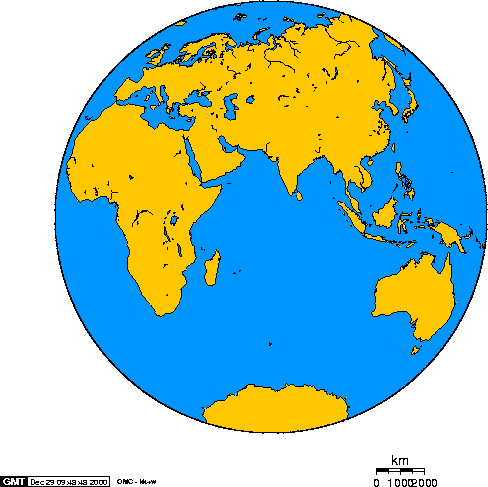 0.7-1.2
2.7-3.3
1.4-2.4       1.4-2.7
Surface veto
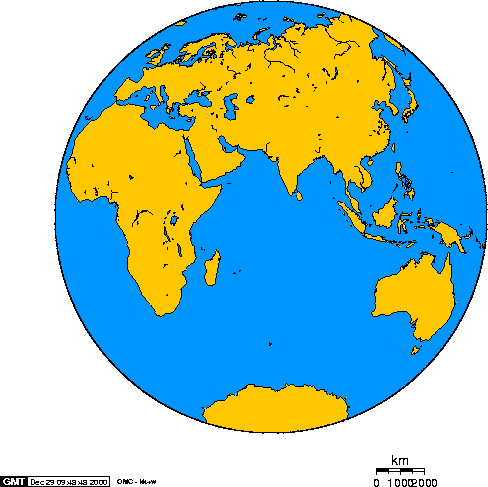 No
No
Yes
“Legacy of our field” project
Digitize relevant papers/workshops before the arXiv time (and may be the most relevant until now). 
Search function w.r.t. author, collaboration (if any), title, key words and year and conference name (if any). 
Not just a CD but Web Page, possibly organized like a Wiki. 

Explore technical possibilities. CS will come with a proposal in the next 2 months.   

The 1976 DUMAND Workshop is scanned.
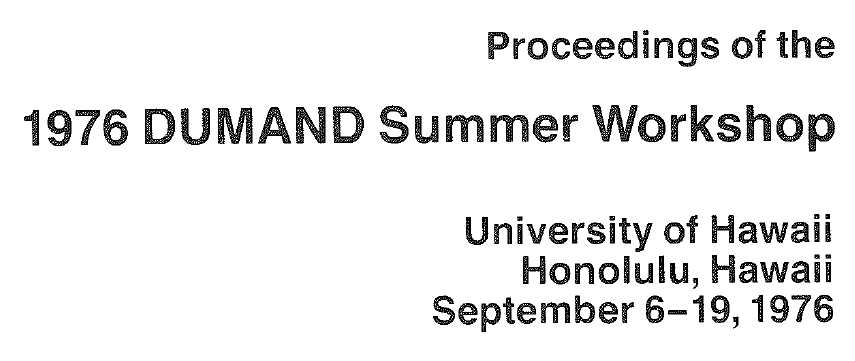 “Legacy of our field” project
Digitize relevant papers/workshops before the arXiv time (and may be the most relevant until now). 
Search function w.r.t. author, collaboration (if any), title, key words and year and conference name (if any). 
Not just a CD but Web Page, possibly organized like a Wiki. 

Explore technical possibilities. CS will come with a proposal in the next 2 months.   

The 1976 DUMAND Workshop is scanned.

John Learned, C.S. “The DUMAND 1976 Workshop and the Origins of Large Neutrino Detectors”   CERN Courier July/August 2016
AIS³
Astroparticle Immersive Synthesizer3
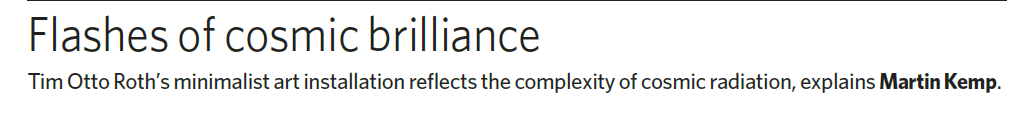 At present to be supported 
by ApPEC and DESY
AIS³
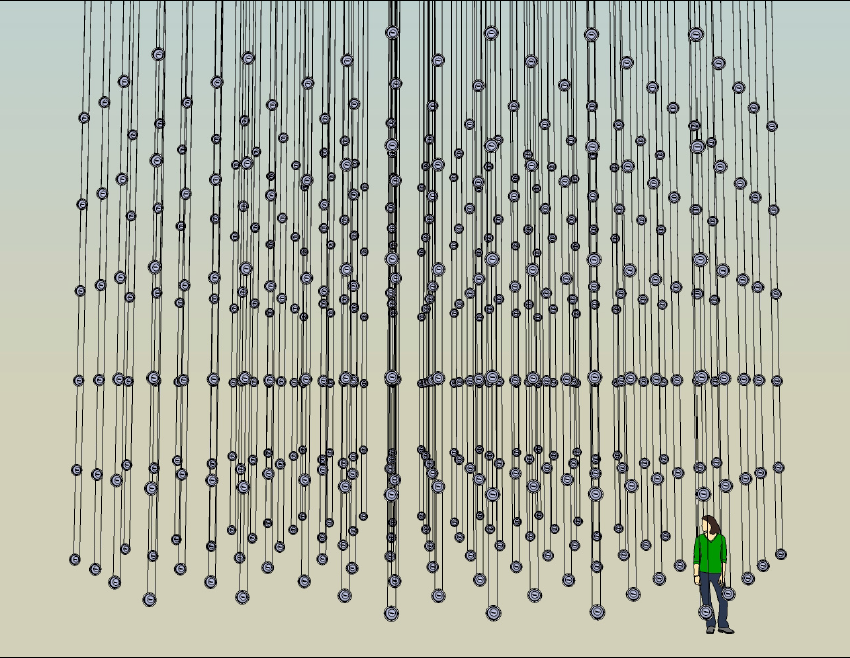 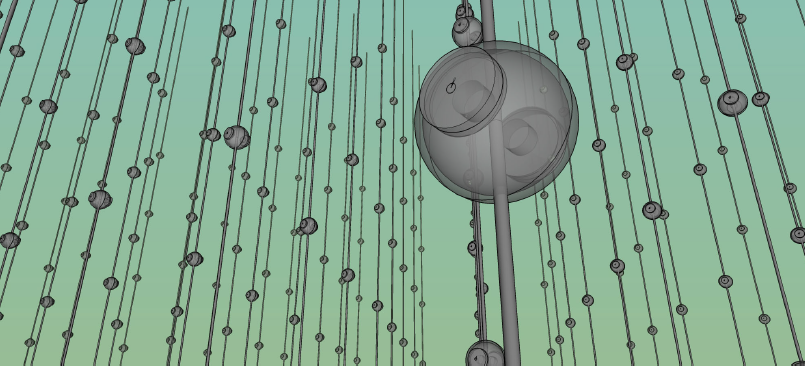 Print Page
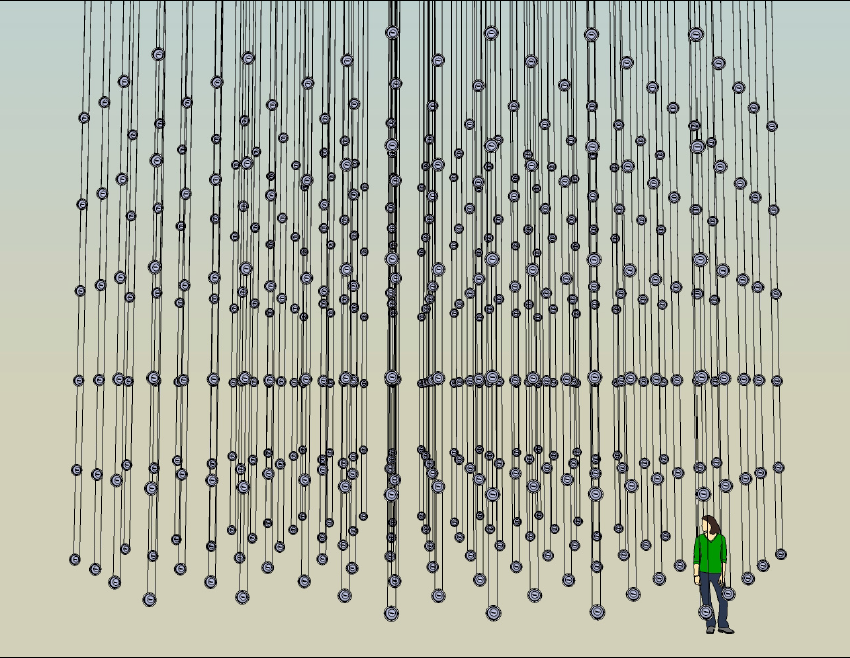 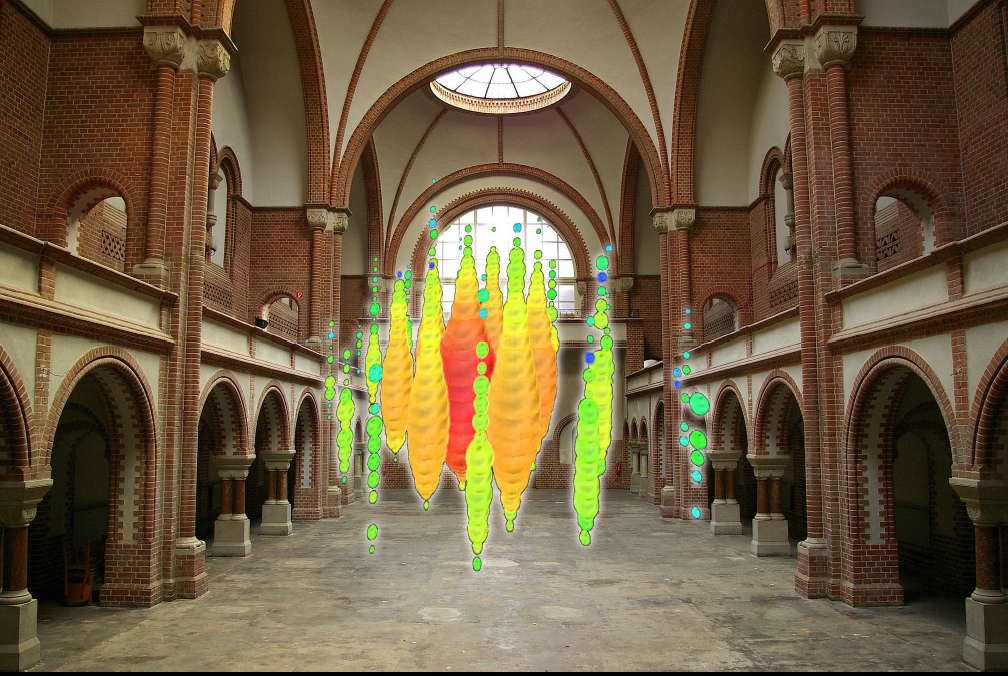 Print Page
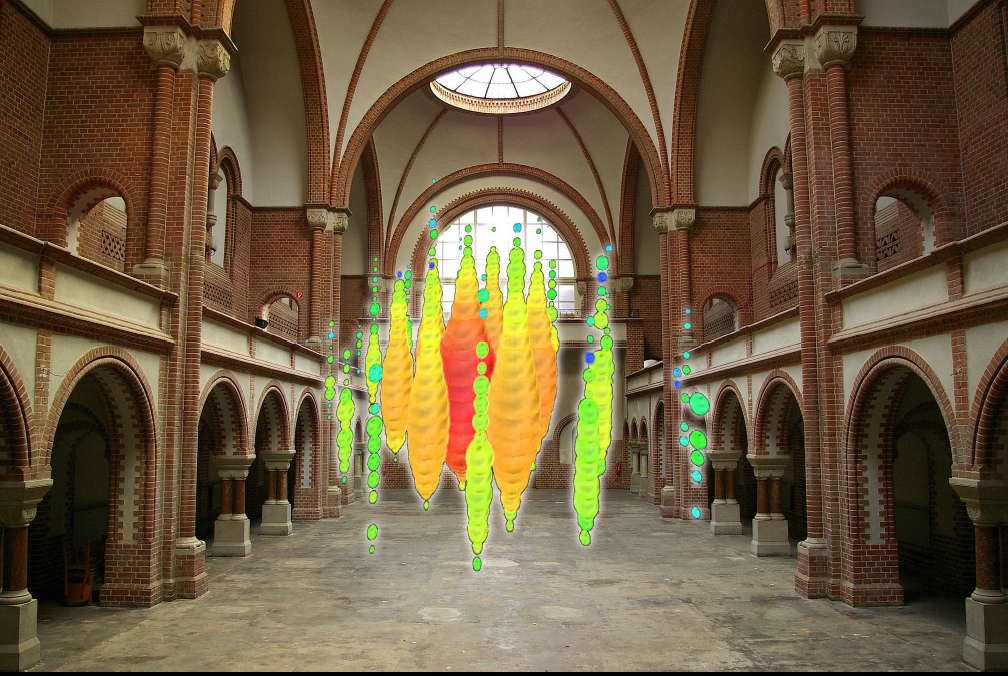 Print Page
Looking for exposition
locations all over Europe
GNN Dissertation Prize
10 theses submitted  (3 Antares, 7 IceCube)
Criteria
scientific quality
form and didactic level
introduction & description of context
Prize Committee
Rosa Coniglione, Thierry Pradier, Dorothea Samtleben, Juande Zornoza (Antares)
Dmitri Chirkin, Spencer Klein, Christian Spiering, Ignacio Taboada (IceCube)
Zhan Djilkibaev (Baikal)
The Winners
Lars               Agustín               Chris
  Mohrmann   Sánchez Losa       Weaver
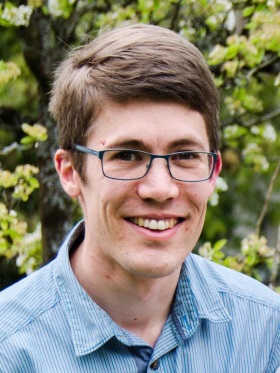 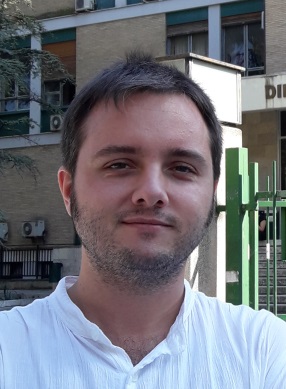 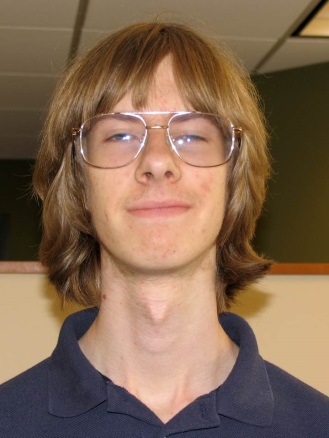 The Winners
Lars Mohrmann
Characterizing Cosmic Neutrino Sources                                (A Measurement of the Energy Spectrum and Flavor Composition of the Cosmic Neutrino Flux Observed with the IceCube Neutrino Observatory)
Agustín Sánchez Losa
Search for high energy cosmic muon neutrinos from variable gamma-ray sources and time calibration of the optical modules of the ANTARES telescope
Chris Weaver
Evidence for Astrophysical Muon Neutrinos from the Northern Sky
And now:
On to science!
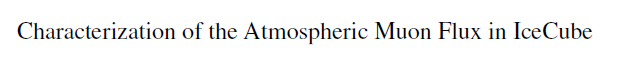 arXiv:1506.07981,  Astroparticle Physics Journal
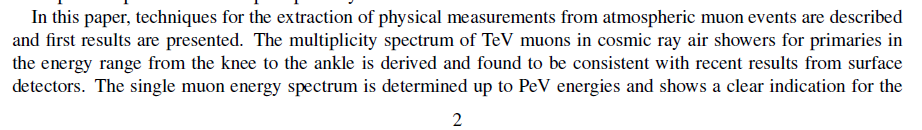 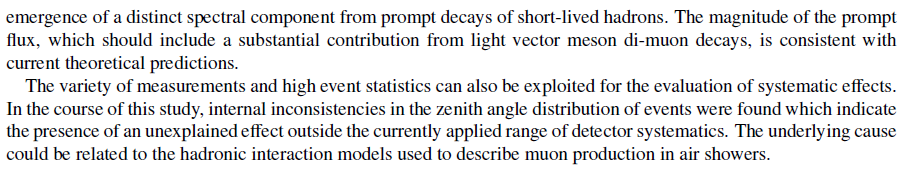 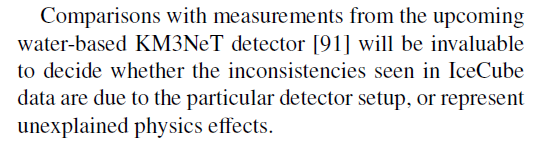